ПРОЕКТ УЧАЩИХСЯ МОУ ООШ №7 3 «Б» КЛАССА


ДОМАШЕВСКОЙ ГАЛИНЫ
КАРАБАЕВОЙ АЗИЗЫ
АНТОНОВОЙ АНАСТАСИИ
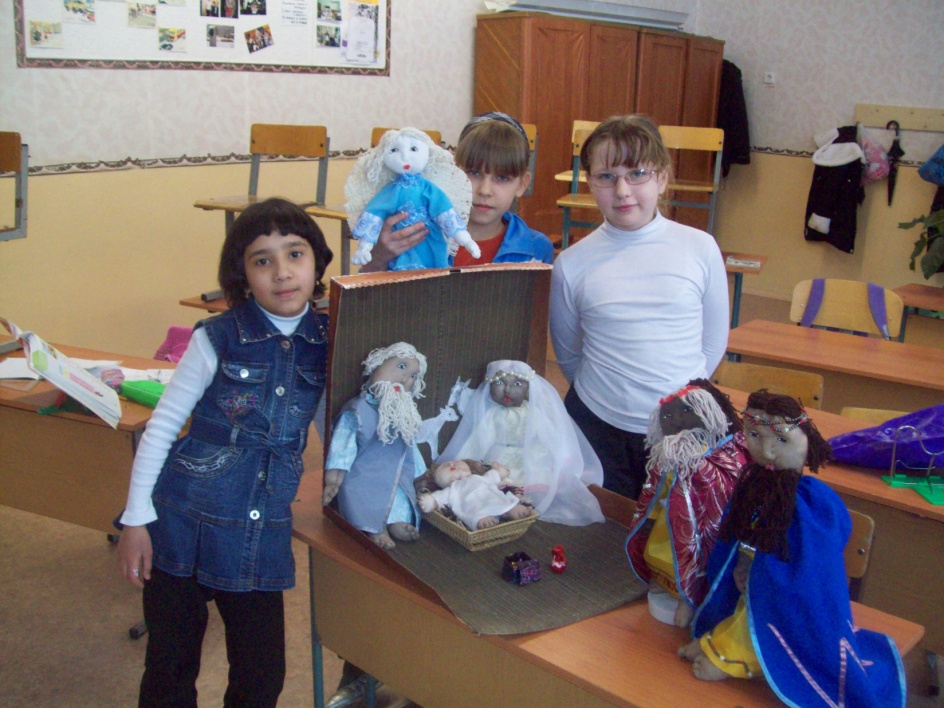 ДАРЫ ВОЛХВОВ(РОЖДЕСТВЕНСКИЙ ВЕРТЕП)
ПОЧЕМУ МЫ ВЫБРАЛИ ЭТУ ТЕМУ?
«Новый год», «Рождество», - многие употребляют эти выражения как синонимы. А, действительно ли они идентичны?
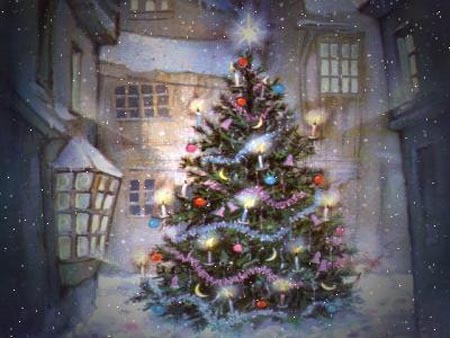 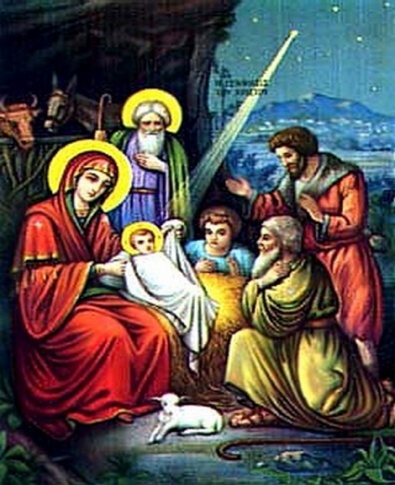 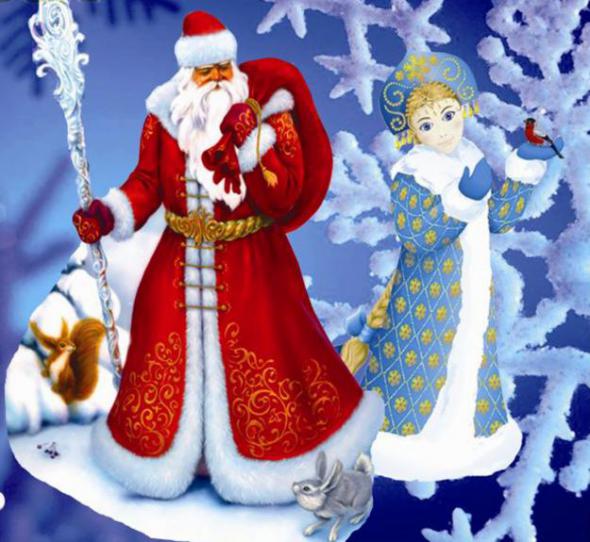 ПОЧЕМУ НАС ЗАИНТЕРЕСОВАЛА ЭТА ТЕМА?
Запах хвои, каникулы, подарки, - все это связано для нас с Рождеством. Но многие ли из знают историю этого праздника? А ведь он играл огромную роль в русской культуре: это второй по значению православный праздник после Пасхи.
    ВОТ МЫ И РЕШИЛИ ПОБОЛЬШЕ О НЕМ УЗНАТЬ
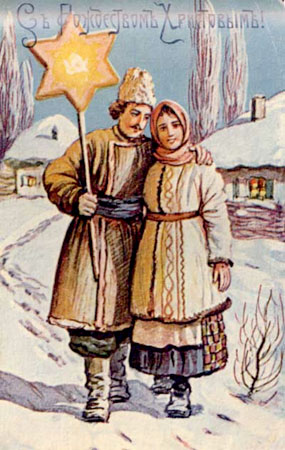 ЦЕЛЬ ПРОЕКТА
Поэтому мы поставили перед собой цель:
Узнать истоки празднования  Рождества и воссоздать русские рождественские традиции.
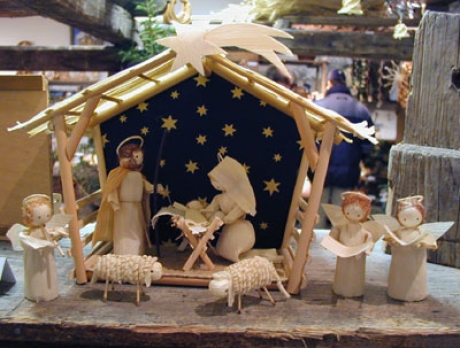 БЛАГОВЕЩЕНИЕ
Дева Мария была передана под покровительство восьмидесятилетнему старцу Иосифу. В его доме произошло благовещение: ангел объявил Марии, что у нее родится долгожданный Спаситель.
ВИФЛЕЕМСКАЯ ЗВЕЗДА
За много дней до рождения Иисуса Христа мудрецы-звездочеты увидели на небе звезду, которая возвестила им о скором рождении Царя мира. Они тотчас же отправились в путь, чтобы принести Младенцу свои дары.
ПЕРЕПИСЬ
Римский император Август велел провести перепись населения. Каждому иудею было велено явиться для этого в родные места своих предков. Мария и Иосиф направляются в Вифлеем.
РОЖДЕНИЕ МЛАДЕНЦА
В Вифлееме Иосиф и Мария не нашли приюта: все гостиницы были переполнены. Им пришлось укрыться в пещере. Здесь Мария и родила младенца, которого назвала Иисус, что значит Спаситель.
ПОКЛОНЕНИЕ ПАСТУХОВ
Пастухи, которые неподалеку пасли скот, вдруг увидели ангела, который возвестил, что родился спаситель. «Идите и поклонитесь ребенку, лежащему в яслях», - сказал Он. Нищие пастухи были первыми, кто увидел Сына Божьего.
ДАРЫ ВОЛХВОВ
Сюда же звезда привела и волхвов. Они принесли в дар Младенцу золото, как Царю царей, благовонный ладан, как Богу, и смирну, как Сыну человеческому, в знак того, что Ему придется умереть.
РОЖДЕСТВЕНСКИЙ ВЕРТЕП
Сцену принесения даров мы решили изобразить в своей работе. Ее мы выполнили в технике текстильных кукол и представляем на ваш суд.
РАБОТА НАД ИЗГОТОВЛЕНИЕМ МАКЕТА
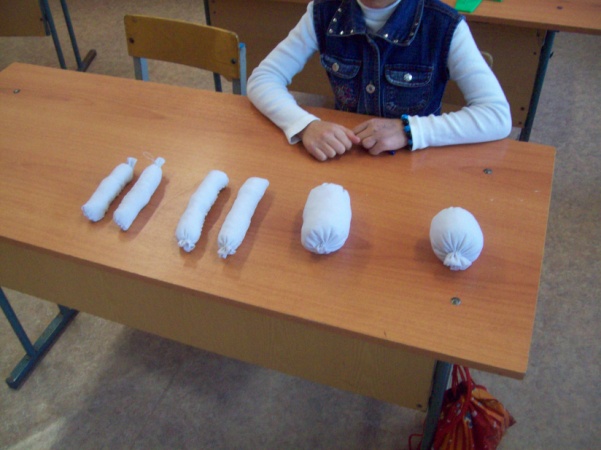 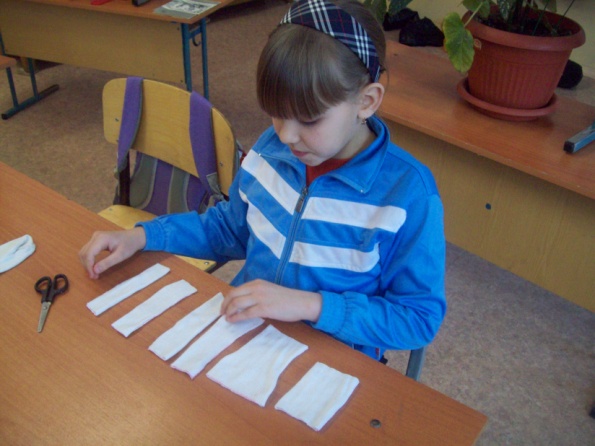 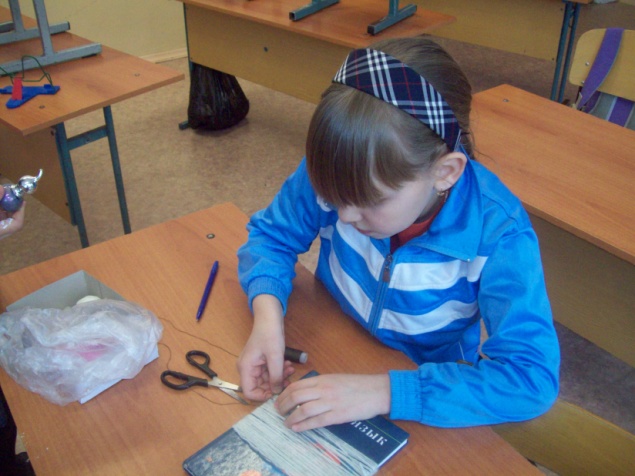 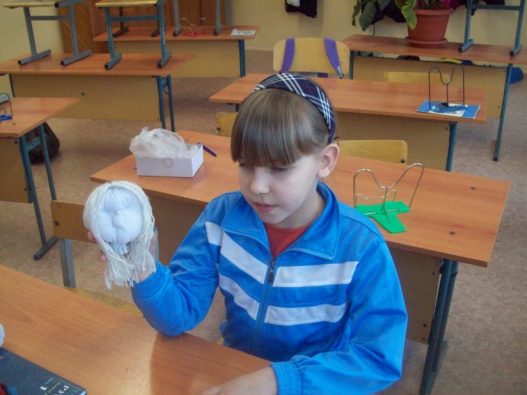 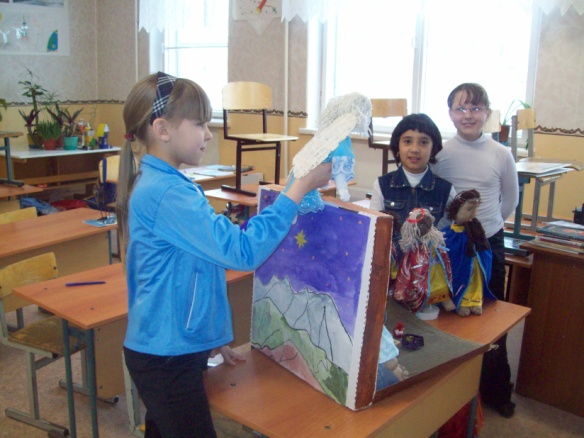 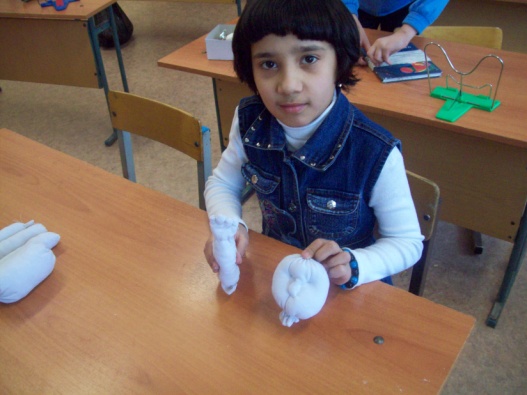 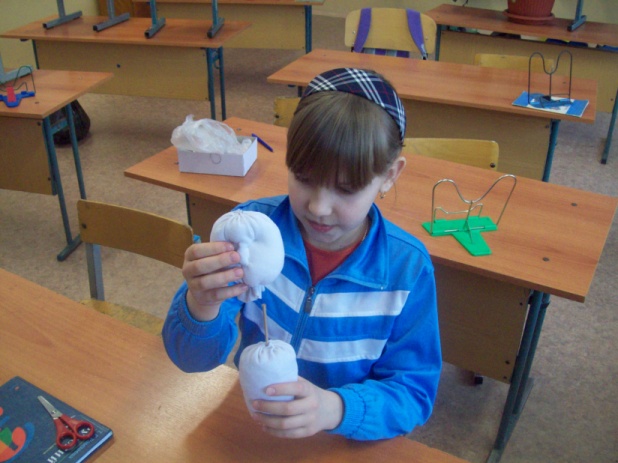 ПОЖЕЛАНИЯ
Мы желаем, чтобы Божественный свет освещал и вашу жизнь.


МИРА ВАМ, СЧАСТЬЯ И ДОБРА!